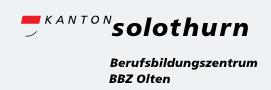 Gesundheitlich-Soziale Berufsfachschule
Rektorat
Daniel Hofer, Rektor
Adrian Würgler, Prorektor
Dienste
Alain Légeret
SekretariatBrigitte SchenkerAmira RustemiLernende / Lernender Kauffrau/-mannMaya SchützLernende / Lernender Kauffrau/-mann
HausdienstMarkus StrubMichele ManzoLernende / Lernender  Fachmann/ - frau Betriebsunterhalt
ICT: 
Dominik Fankhauser
Markus Arnold
QMS GSBS: Adrian Würgler
Stundenplanung 
Cornelia Zimmermann-Rüegsegger 
Nicole Kramer
Berufliche Grundbildung
Adrian Würgler, Prorektor
Höhere Fachschule Pflege
Daniel Hofer, Rektor GSBS
Fachschaft FAGECornelia Zimmermann-RüegseggerAntje Volken
Fachschaft FABESandra Erne
Fachschaft MPAGilles Mandra
Fachschaft ABUSimon Ittig
Fachschaft AGSSarah Kuhn
Fachschaft DAGilles Mandra
Fachmaturität G&SAntje Volken
LernstudioAdrian Würgler
Programm A Somatische Erkrankungen;Chronische Erkrankungen;Spitalextern und Rehabilitation
Programm B Psychische Erkrankungen;Chronische Erkrankungen;Spitalextern und Rehabilitation
Programm CBerufsbegleitend/teilzeit

    spez. Zuordnungen siehe Matrix
19.06.2023
Rektorat HFPO
Daniel Hofer
Programm
 A
Programm 
B
Programm 
C
Ausbildungsbewilligung
Curricu-lum Entwick-lung
ICT
skillpartout
Stunden
Planung
Medien
Recherche
Sim-Pat
Coaching
Selektions-verfahren
Marketing
Dominique
Vez
Elisabeth Schreier
Claudia Allemann
&
Ulrike
Bader
Peter Zahnd
Elisabeth Schreier
&
Rektorat
Dominik Fankhauser
Nicole
Kramer
Maya
 Eng
Katya
Held
&
Stéphanie
Lüthi
Claudia Allemann
&
Peter Zahnd
Daniel Hofer
FabienneSomandin
&
Stéphanie
Lüthi
Somatik
Psychiatrie
Spitex
APH
berufsbegleitend
SOdAS
LOK
Marketing
Sozialberatung
Pädagogik Pool
1.07.2024